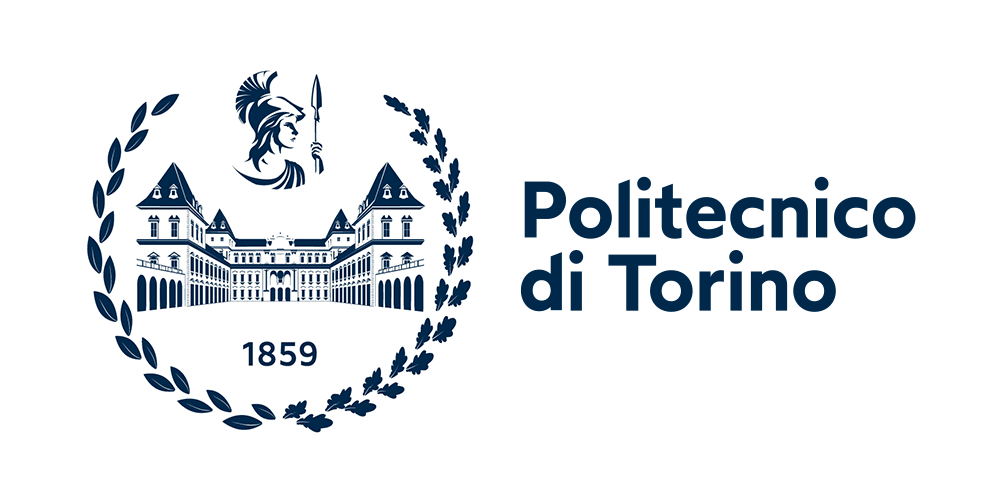 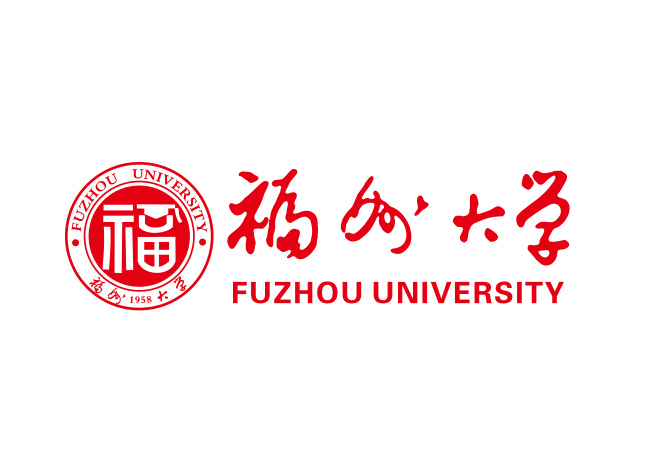 Automated Damage Report Generation via Panoptic Segmentation of Ultra-High-Resolution Tunnel Images
Zehao Ye1,†, Qi Li2,†, Giuseppe Desiderio3,  Wenxi Liu2, Valentina Villa3, Jelena Ninic1,*

1 University of Birmingham, Birmingham B15 2TT, UK
2 Fuzhou University, Fuzhou, China
3 Politecnico di Torino, Torino, Italy
† Equal contribution* j.ninic@bham.ac.uk
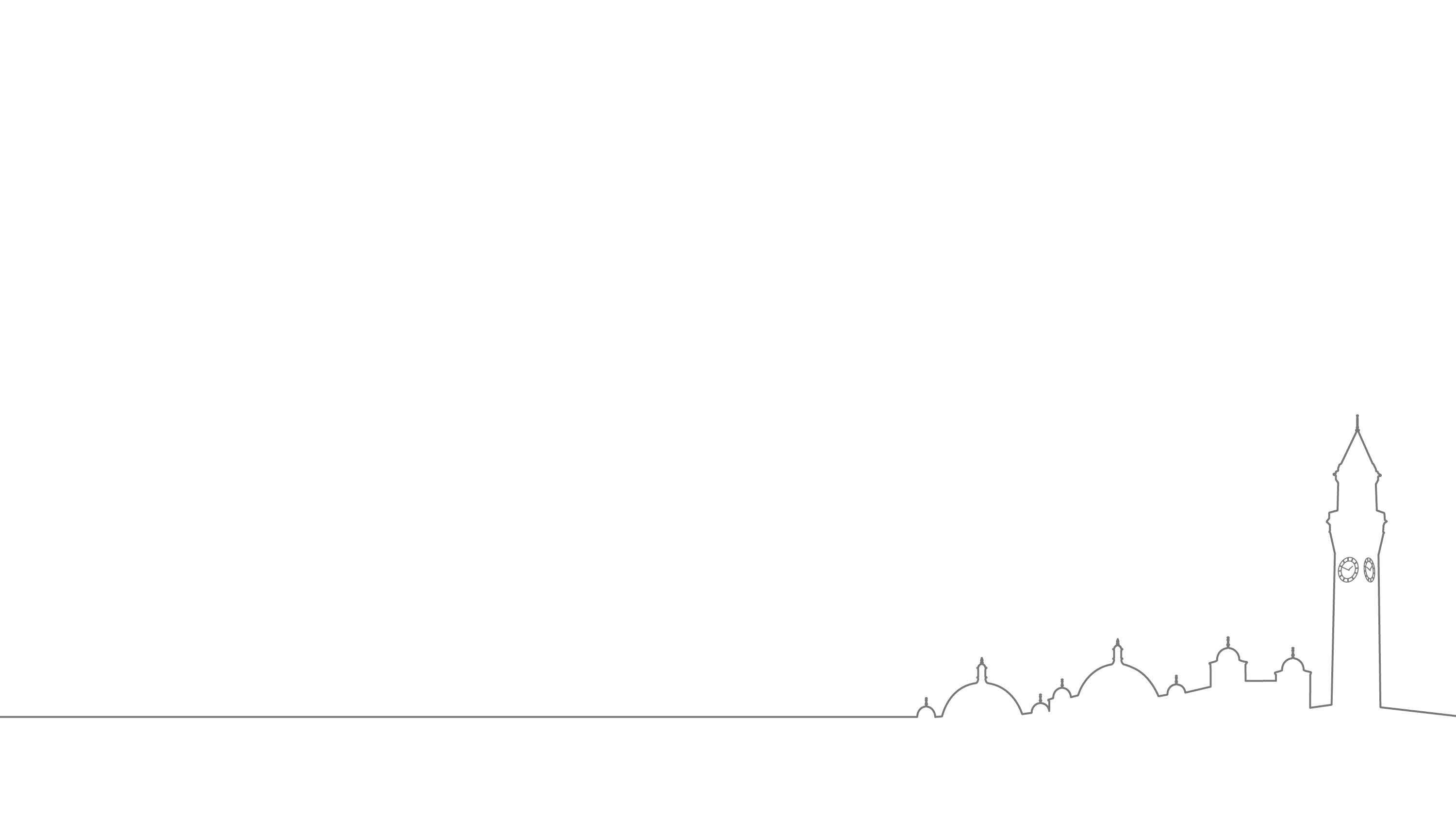 2025/6/10
1/16
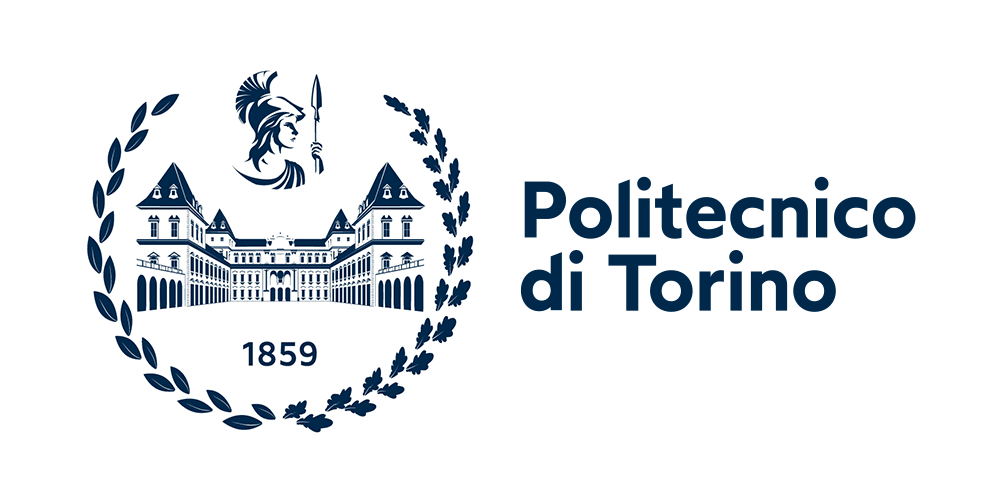 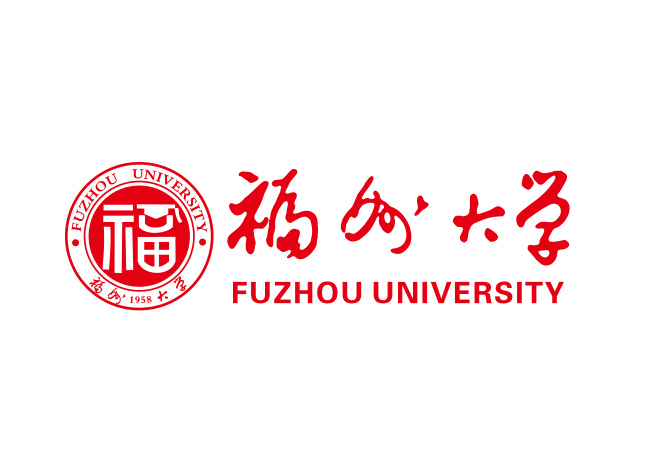 Content
Background

Methodology

Results and discussion

Conclusion

Q&A
2025/6/10
2/16
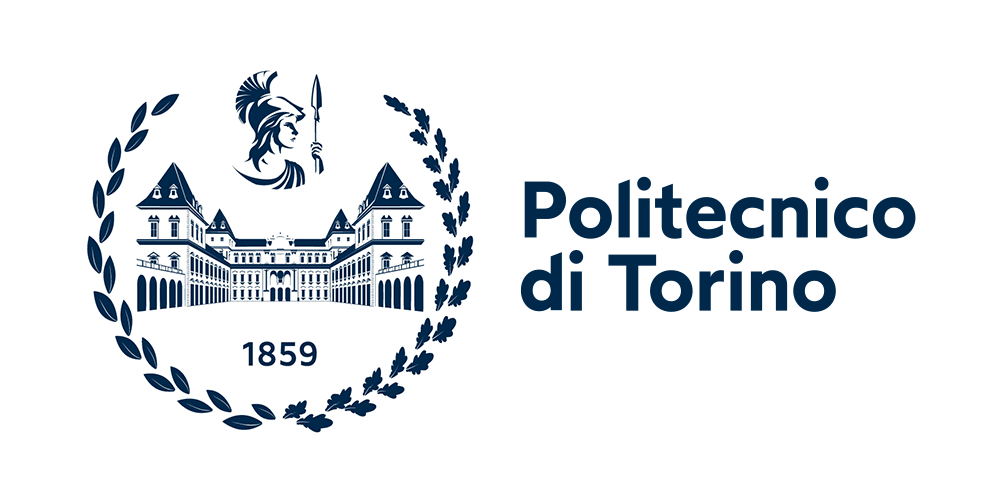 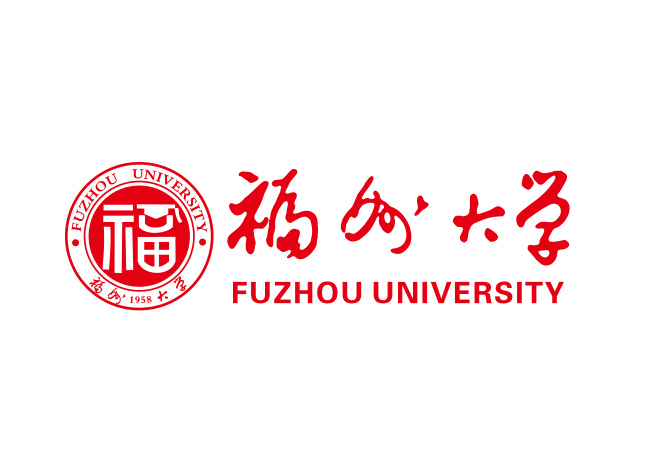 Background
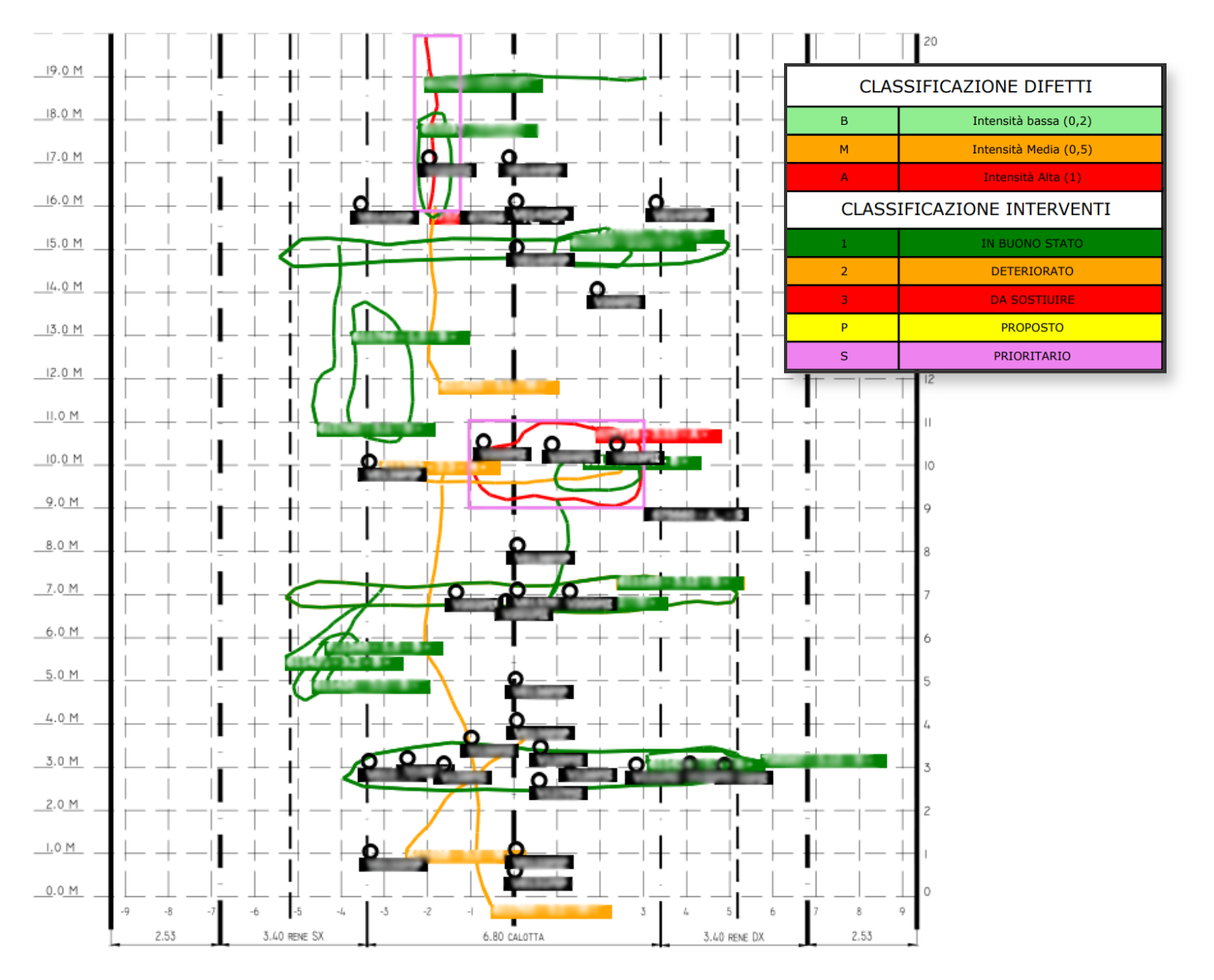 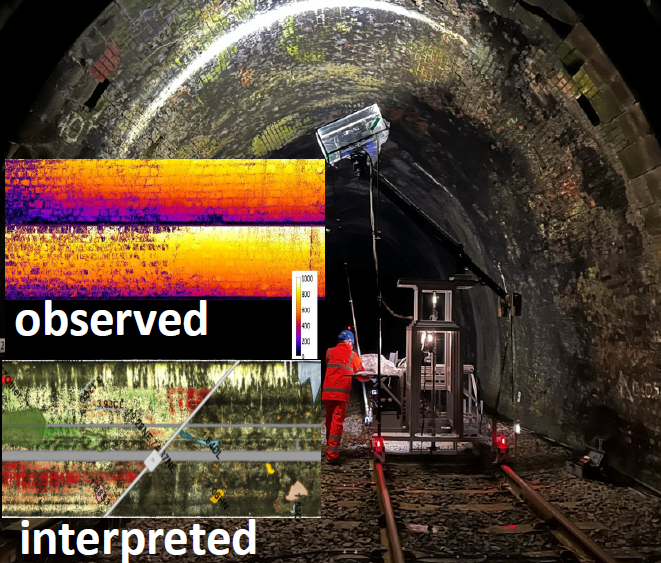 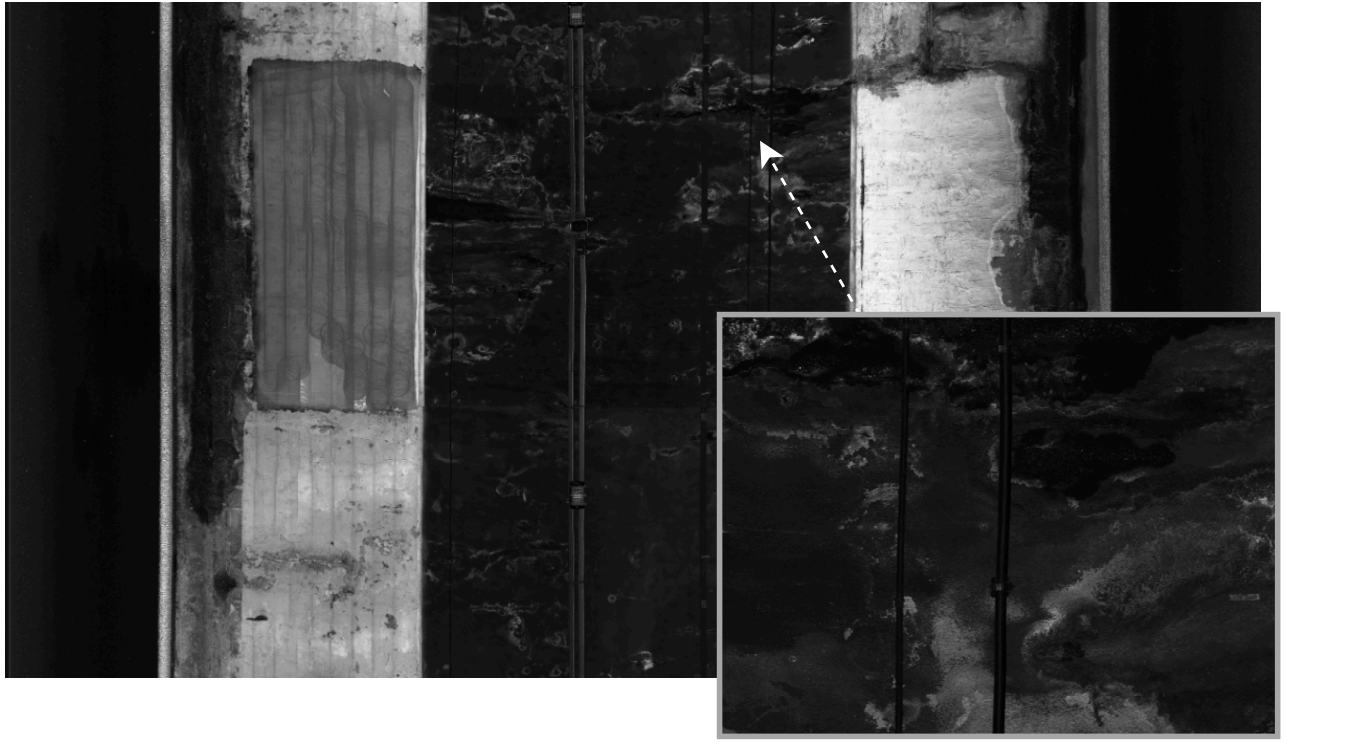 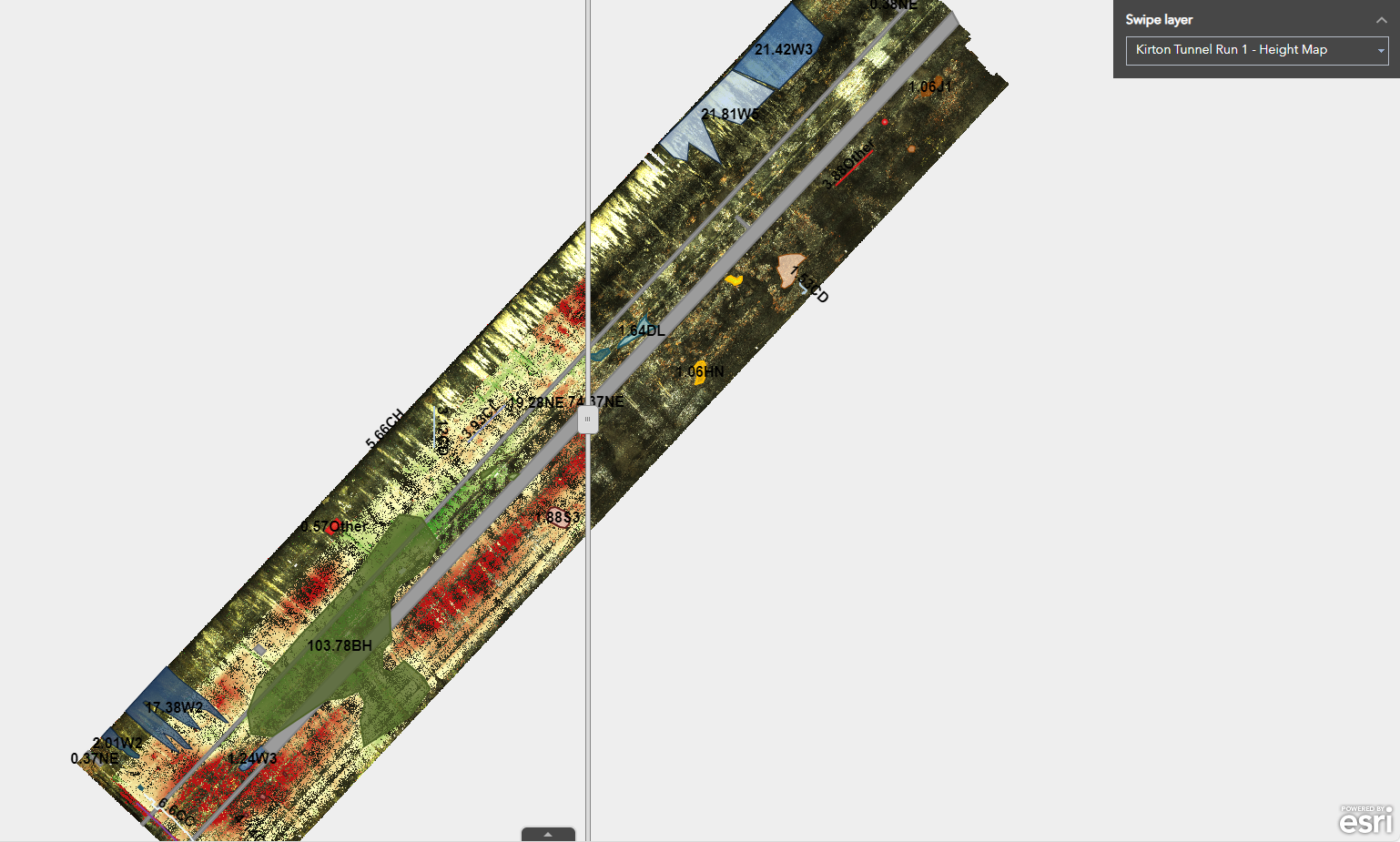 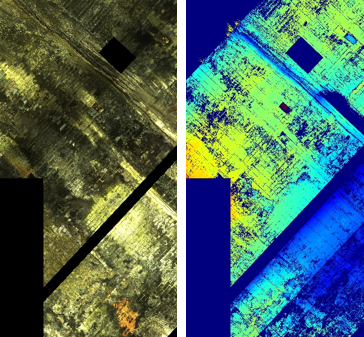 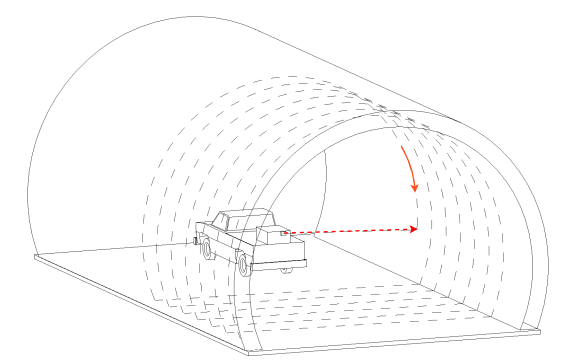 Italian high tunnel
UK masonry tunnel
Italian: With over 9,000 tunnels spanning about 2,600 km across the whole country, many of which has 70 years of service. 
the UK: around 31,000 km of operational railway track, most of which go through masonry tunnel and built during the late 19th century. After 150 years of use, their structural condition has frequently degraded.
Periodic inspections will be conducted using advanced reality capture equipment, like Mobile Laser Scanners (MLS), Terrestrial Laser Scanning (TLS), or specialised system; but defect detection and labelling are still manually, which is time-consuming and subjective
2025/6/10
3/16
[Speaker Notes: In Italy, many tunnels are now approaching the end of their design life after more than 70 years of service. With over 9,000 tunnels spanning about 2,600 km across the whole country, managing this extensive asset presents a huge challenge.
While the UK has around 31,000 km of operational railway track, most of which was built during the late 19th century. Many of the railway tunnels from this time were lined with masonry, and after around 150 years of use, their structural condition has frequently degraded.
Therefore, it’s crucial to properly assess the condition of each tunnel—so we can plan repairs in time and avoid sudden, expensive shutdowns.
Traditional tunnel inspections rely on periodic manual patrols, where inspectors visually detect structural conditions or deformations, manually mapping and recording problem areas, which makes the process time-consuming and heavily dependent on their experience]
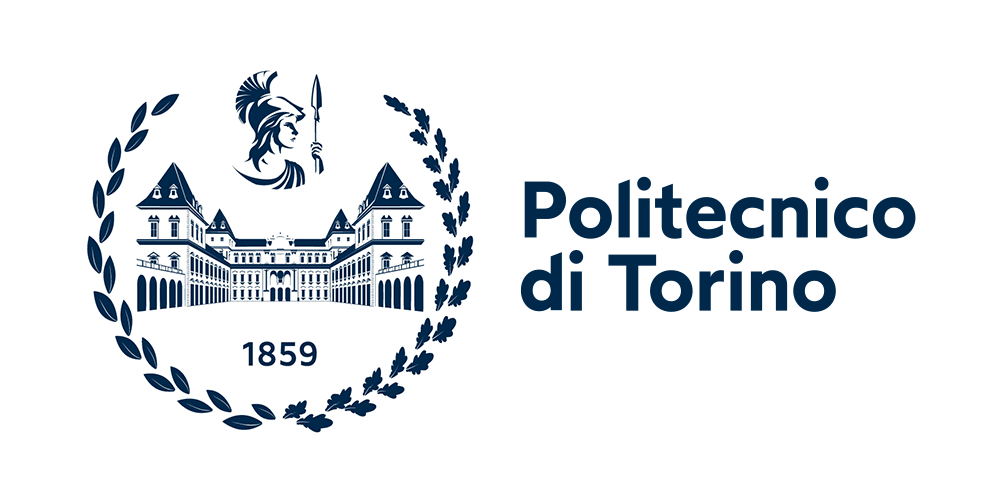 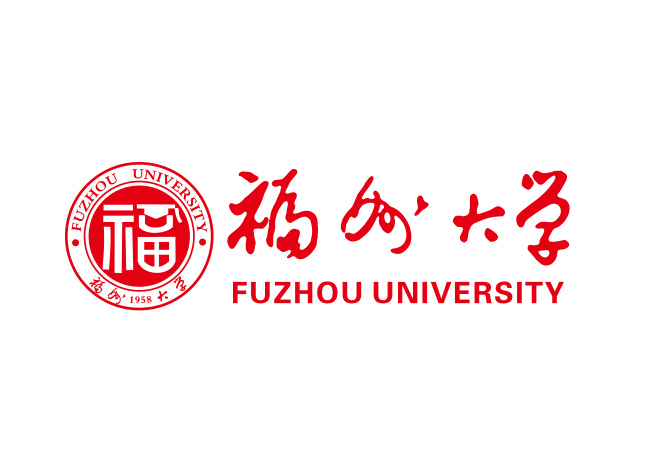 Background
To cooperate with advanced reality capture technology and provide comprehensive and objective tunnel risk assessment, we need
Directly processing Ultra-High-Resolution panoramic images of tunnels
Comprehensive recognition and segmentation to every pixel
User friendly end-to-end solution and objective risk assessment
Therefore, in this paper we proposed:
UHR segmentation algorithm framework
First time to execute panoptic segmentation in tunnel
Automated tunnel damage report generation platform based on statistical method
2025/6/10
4/16
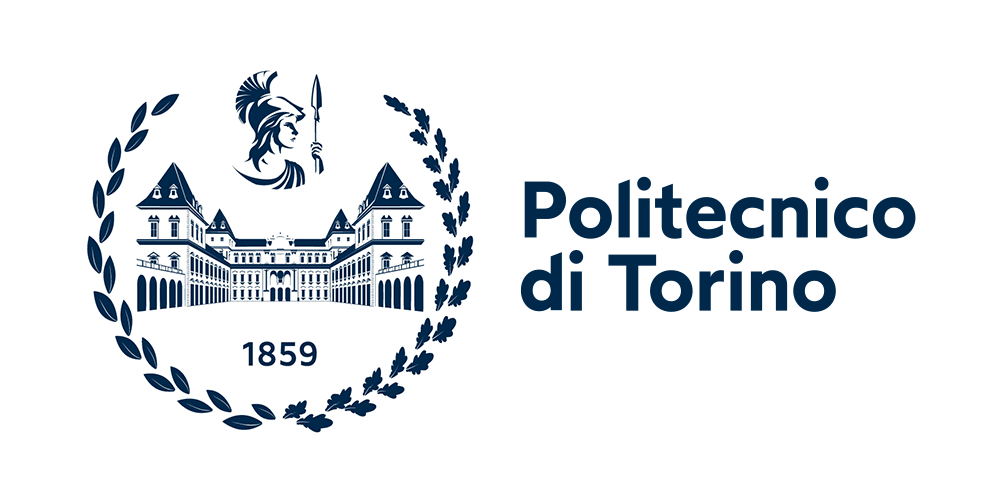 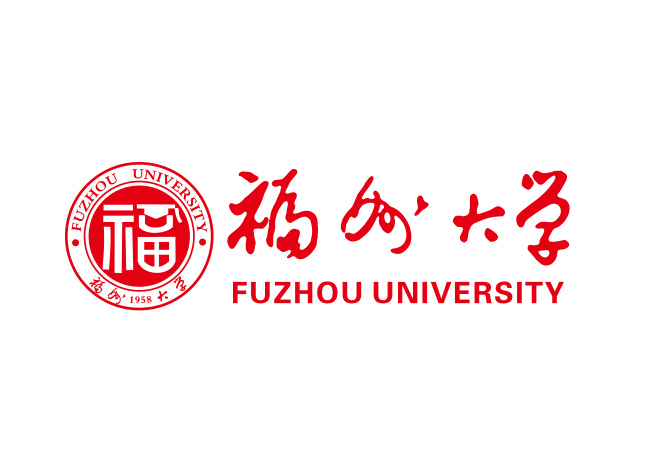 Methodology
Data collection and dataset creation
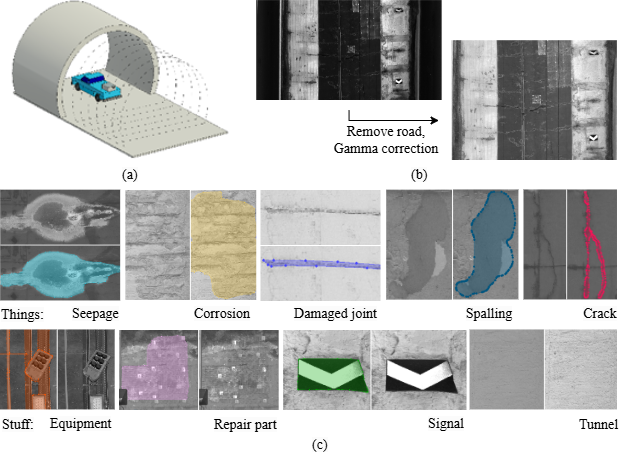 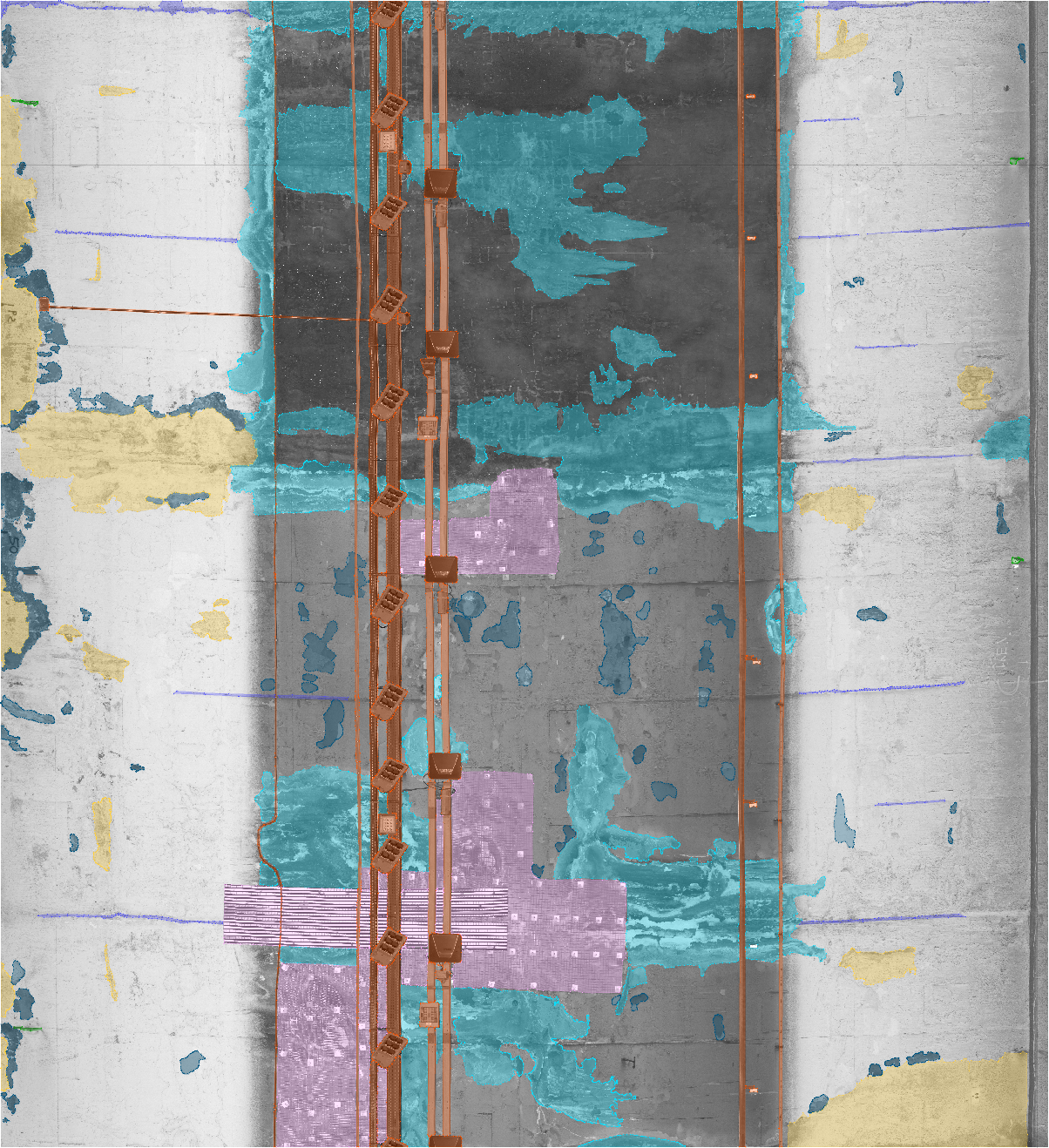 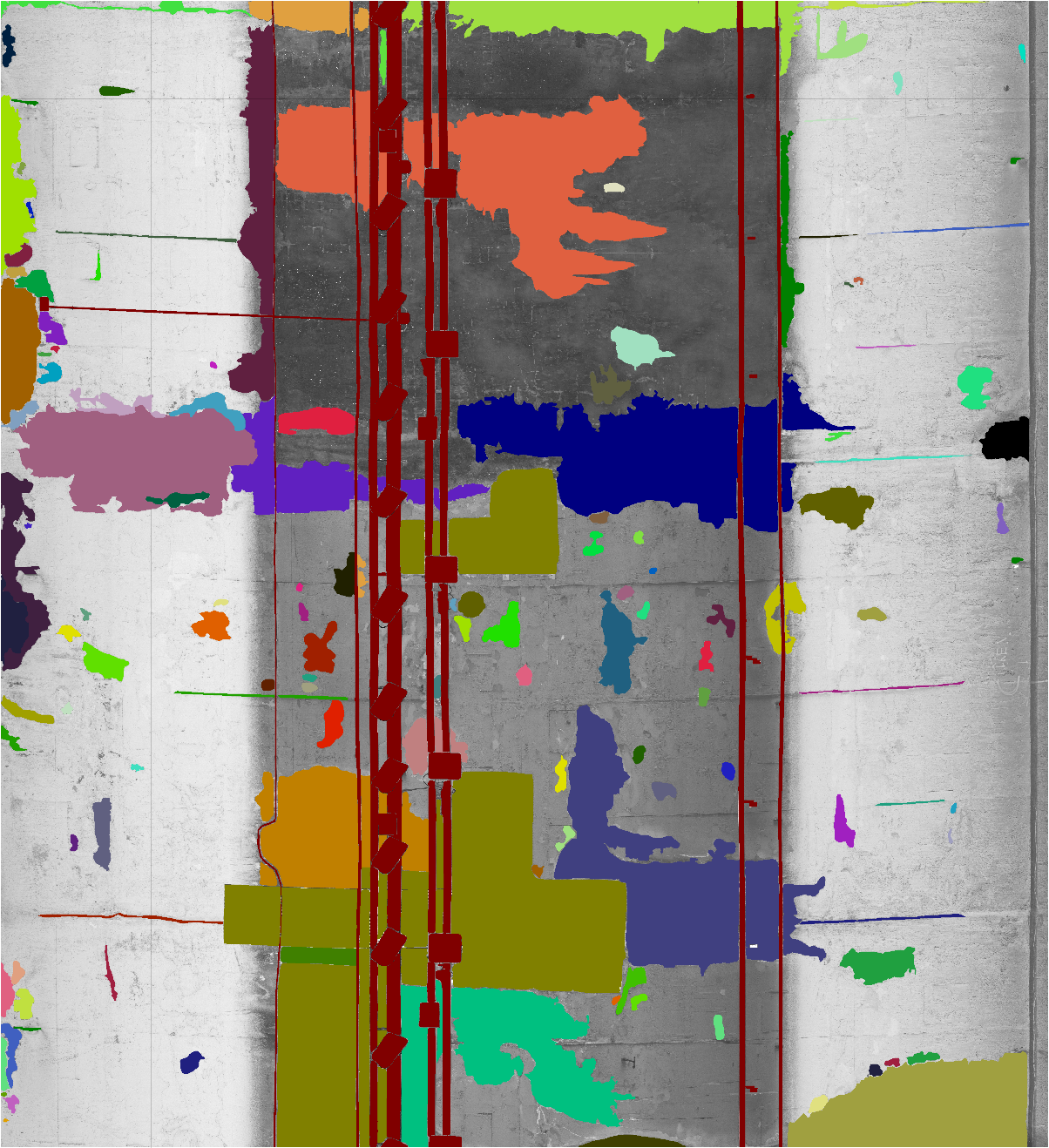 Instance segmentation annotation
Classification annotation
Eample of panoptic segmentation annotation
Data collection: (a) A vehicle-mounted scanner captures tunnel point cloud data. (b) The point cloud is converted into a tunnel panorama, with the road removed and gamma correction applied. (c) Typical annotated “Things” and “Stuff” objects in the dataset.
2025/6/10
5/16
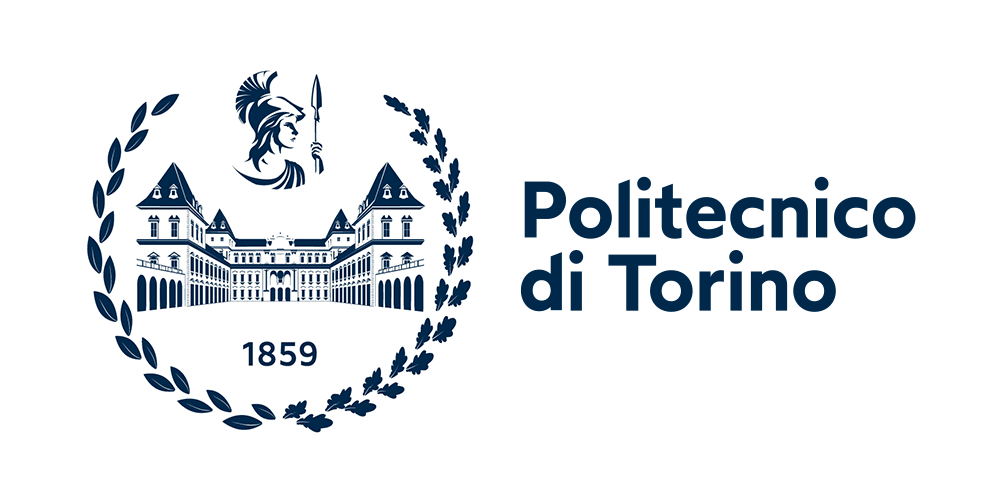 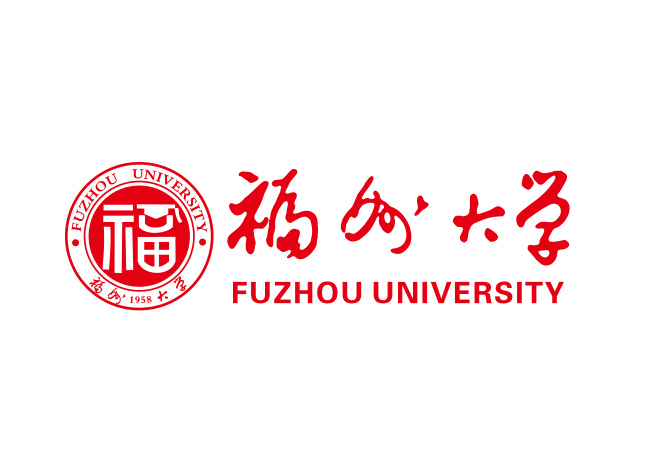 Methodology
UHR segmentation algorithm framework
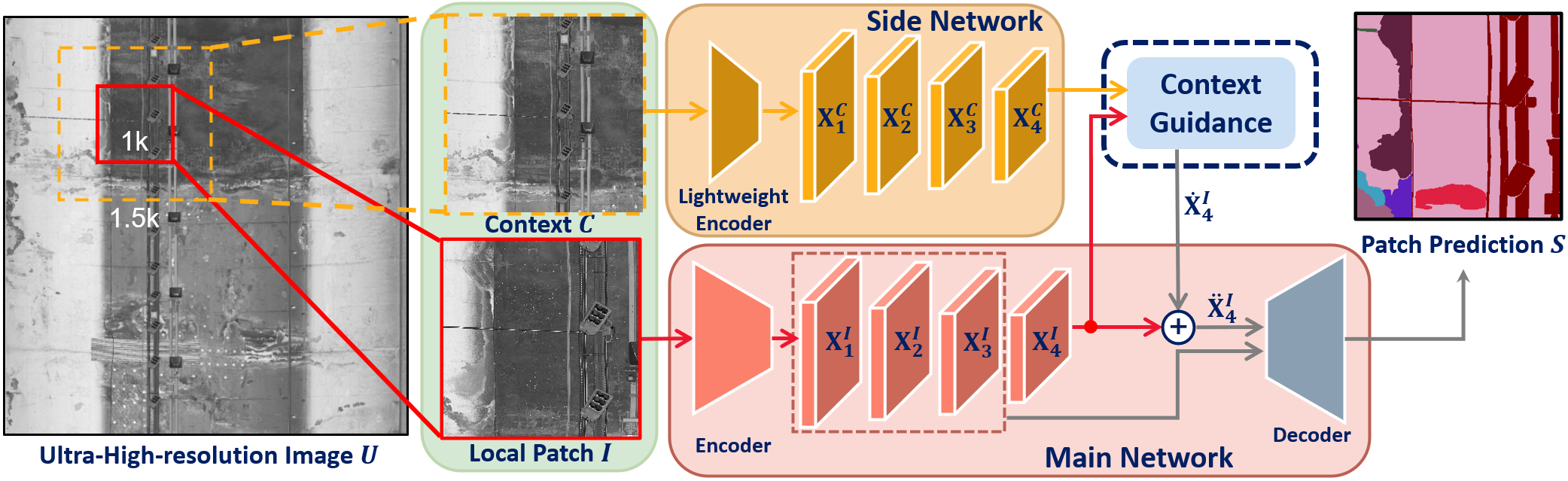 Proposed general UHR segmentation framework:

Local patch and Context (randomly cropped in training)
Main Network: general segmentation network
Side Network: lightweight encoder for supporting contextual information
Context guidance: Q from local features, K, V from context features
2025/6/10
6/16
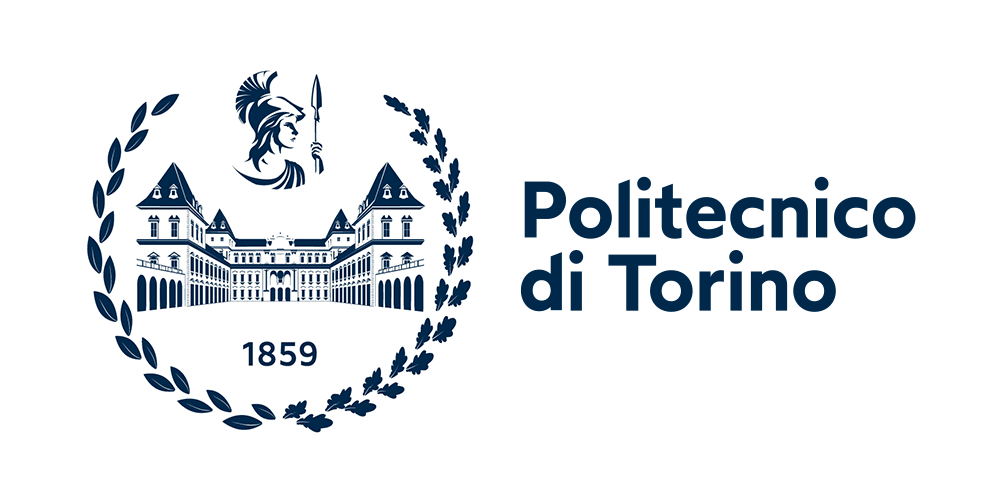 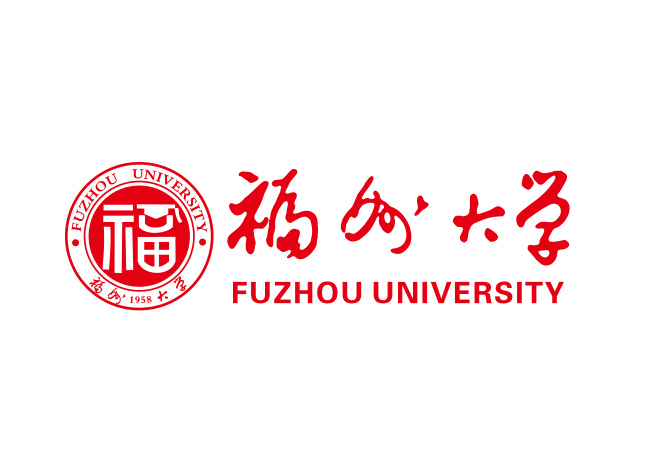 Methodology
Evaluation method: Segmentation Quality (SQ), Recognition Quality (RQ) and Panoptic Quality (PQ) (Kirillov et al., 2019).
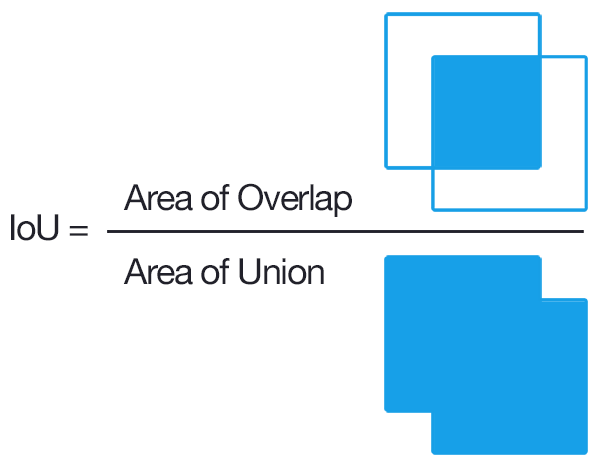 2025/6/10
7/16
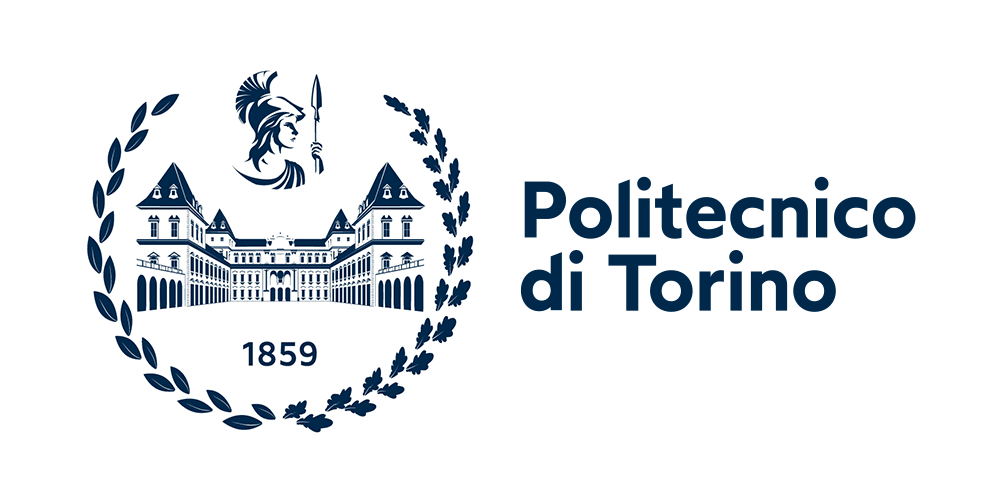 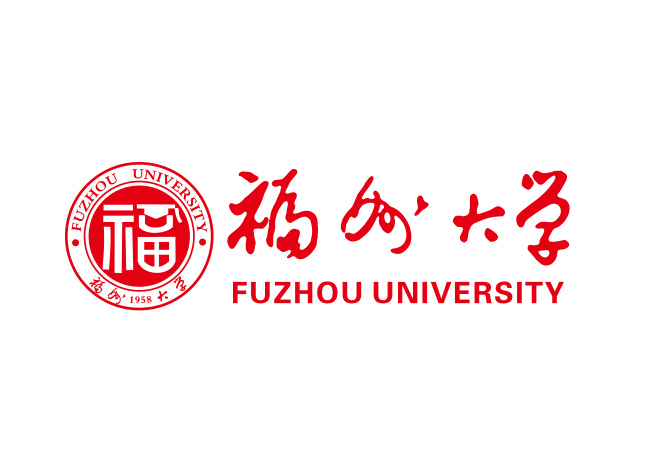 Methodology
Damage report generation
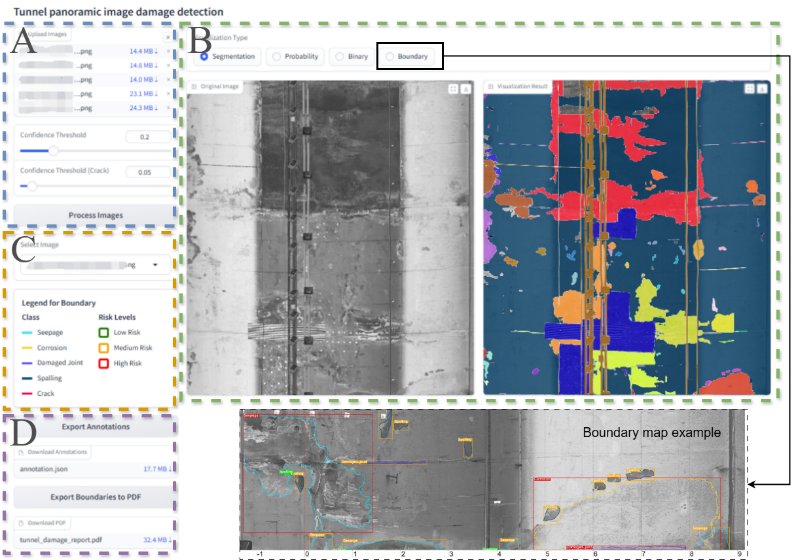 Zone A: upload UHR panoramic image;

Zone B: synchronized displays of original image and different types of damage maps;

Zone C: legend

Zone D: export PDF or COCO-format damage report
Based on the area of each type of damage, the top 20% are classified as high risk, 20–80% as medium risk, and the remaining as low risk.
A web-based platform diagram for displaying tunnel panorama damage detection results.
2025/6/10
8/16
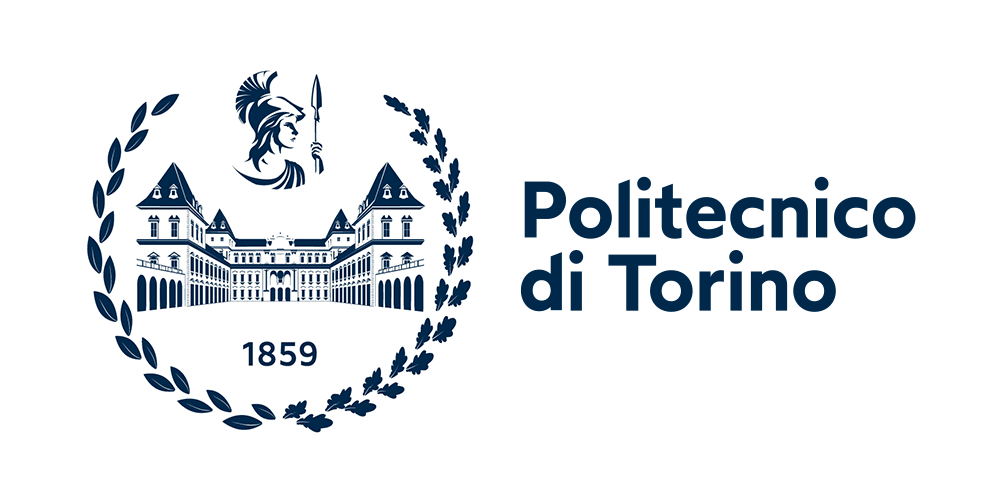 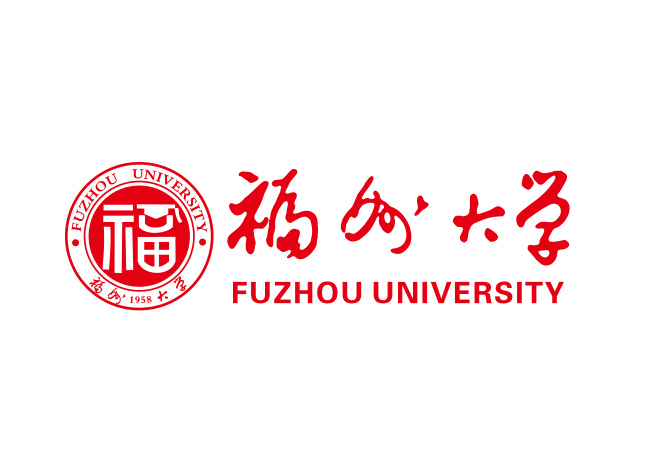 Results and discussion
Results and ablation study
Contextual size of 256 shows the best performance;

For side network, whether using CNN or ViT architectures, generally, more parameters lead to better performance, but too much parameters (like efficient-vit-b3) can also degrade the model. Only last layer for guiding would be enough.

Randomly cropped during training bring better performance

When use SAM2 backbone for main network, it significantly improves the performance, but adding side network still proves to be effective.
* b0-b3 is from effcientViT, rd means randomly cropped, 2l means used last two layer for contextual guidance
2025/6/10
9/16
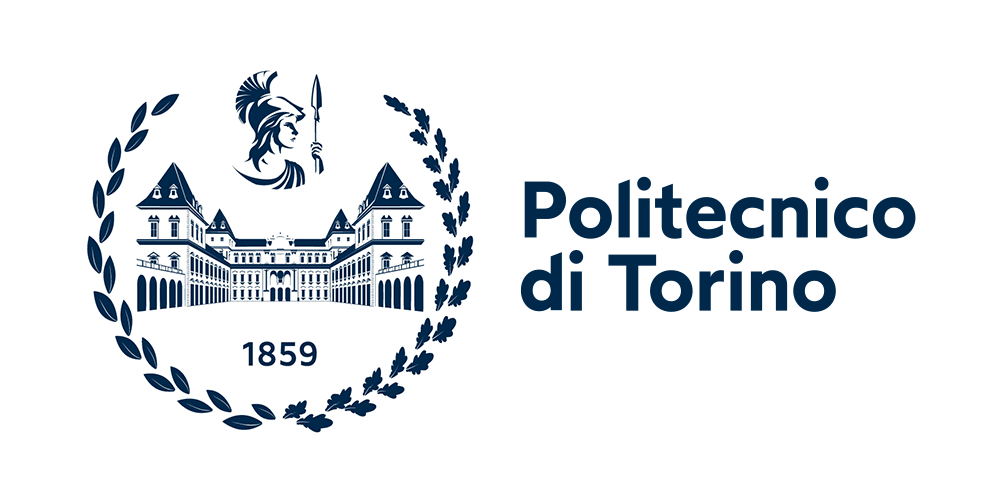 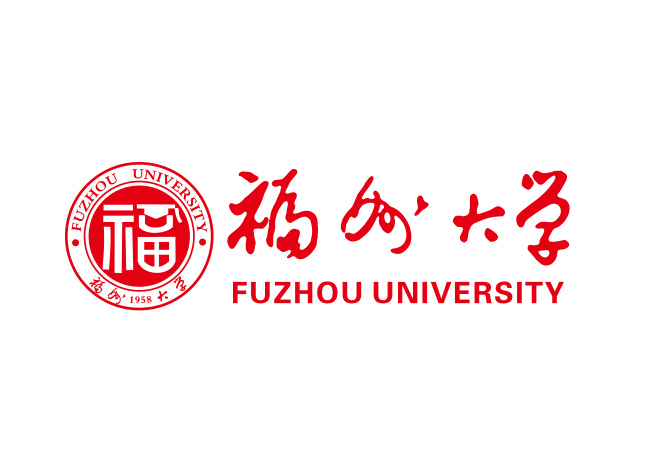 Results and discussion
Results and ablation study (256-swin-b2-rd)
2025/6/10
10/16
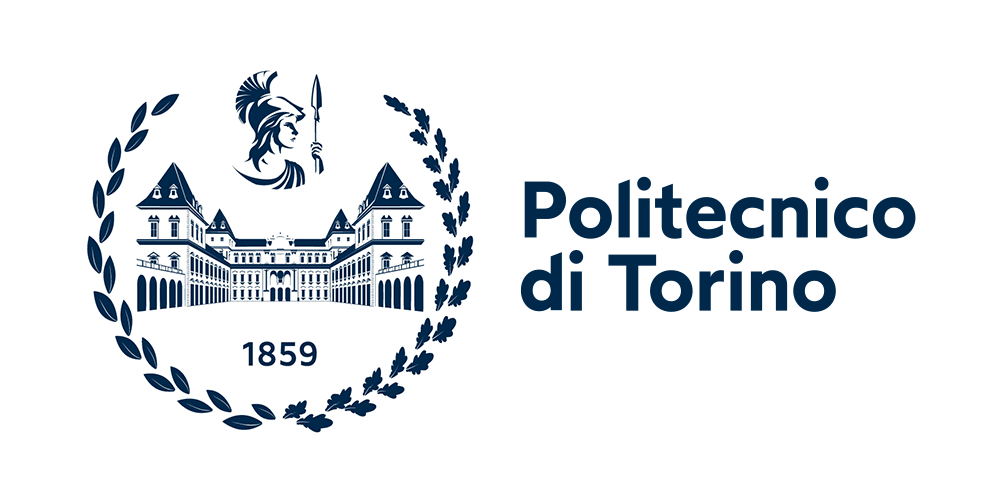 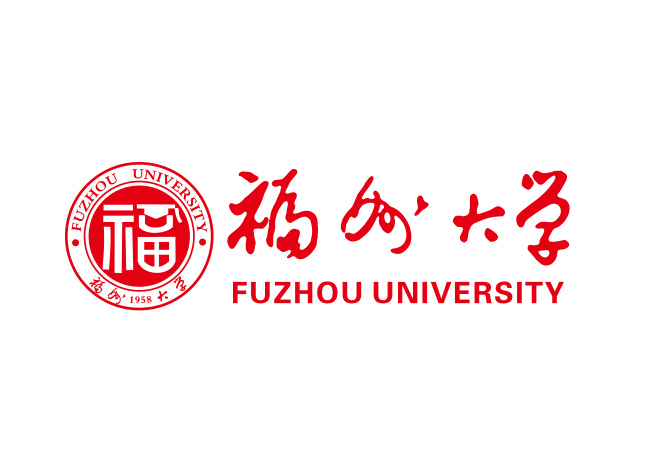 Results and discussion
Visualization of analysis results
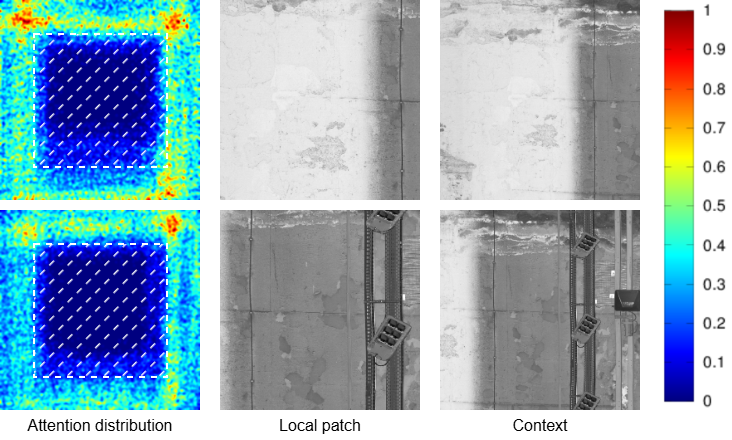 the model focuses attention mainly on the surrounding context outside the local patch
The visualized normalized attention distribution pattern when processing the outermost three pixels of a local patch, and the area filled with white dashed lines is the local patch.
2025/6/10
11/16
[Speaker Notes: This shows that when extracting edge features, the model tends to look outward for nearby information to compensate for the lack of information within the patch itself. This attention distribution pattern validates the design rationale of our proposed framework.]
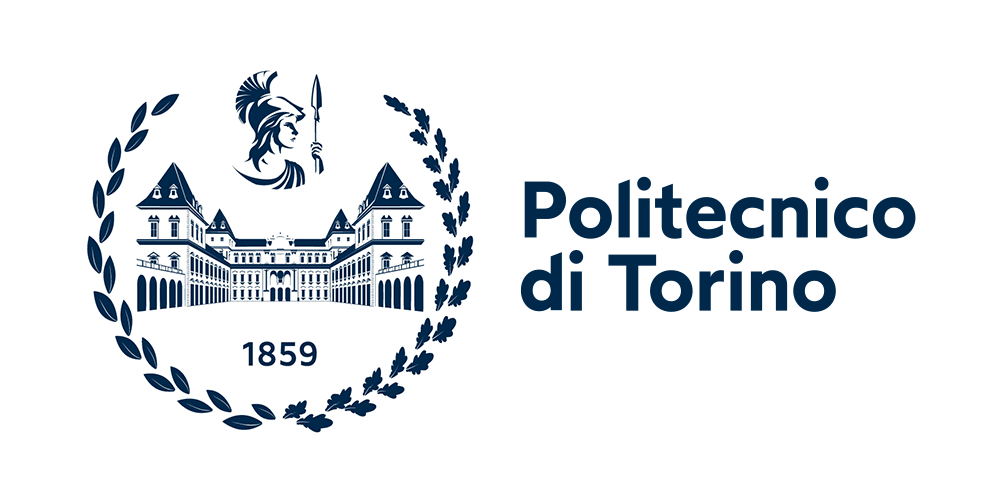 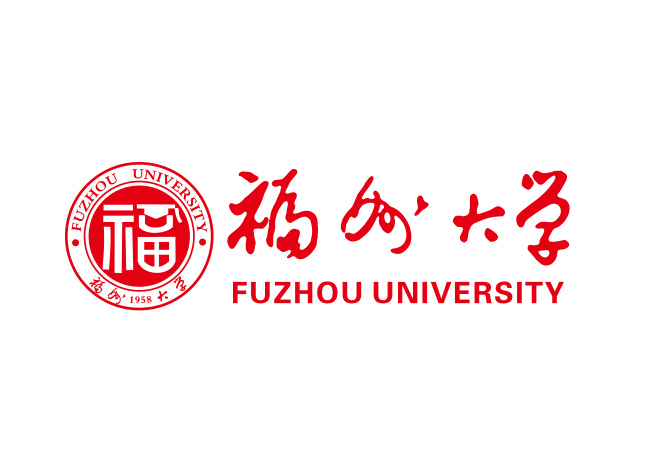 Results and discussion
Damage report generation
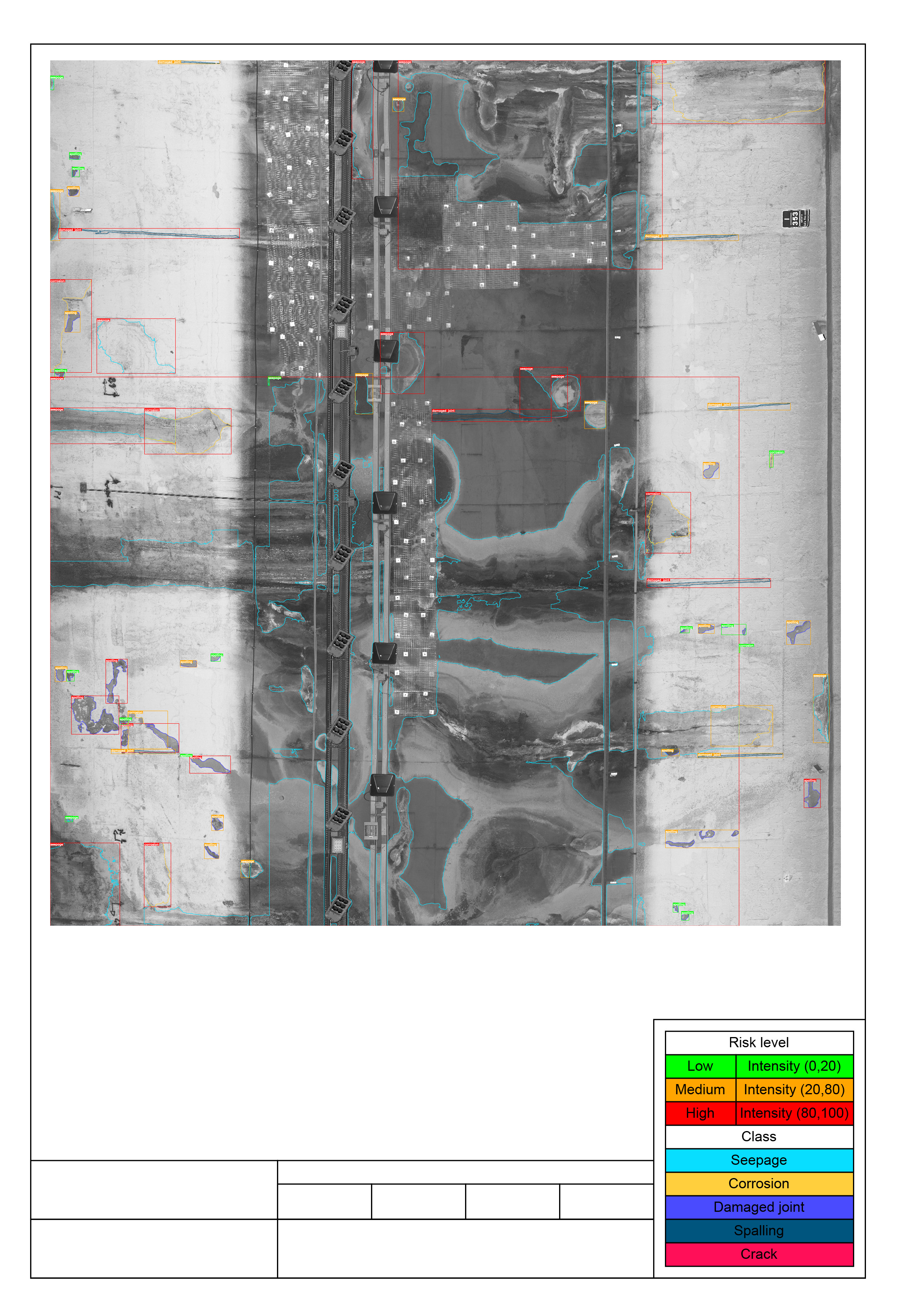 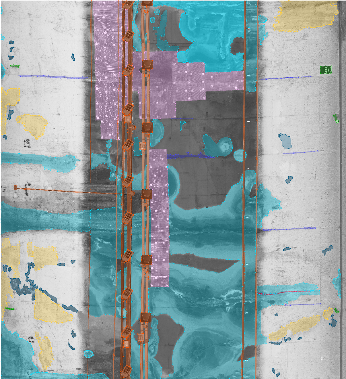 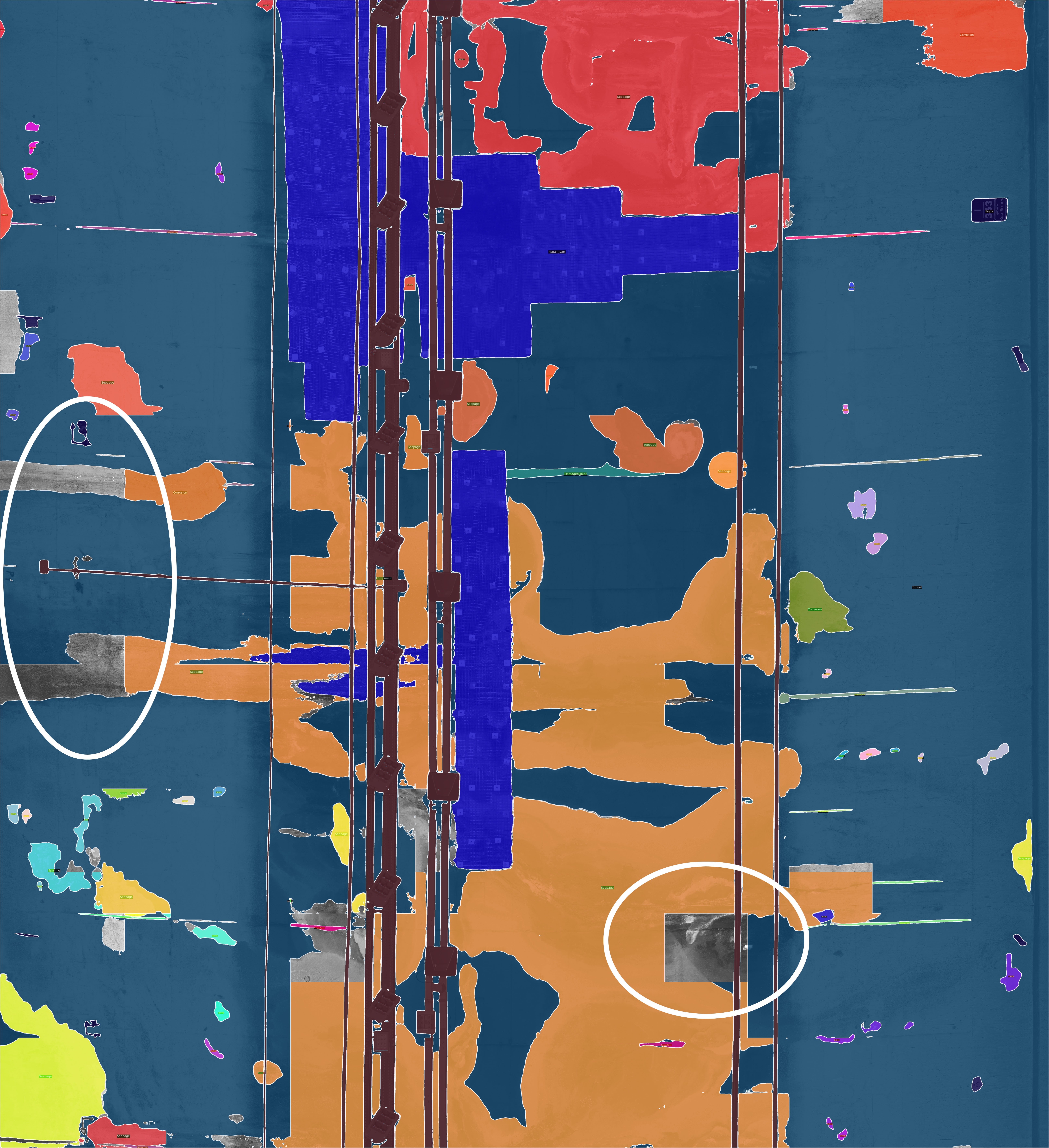 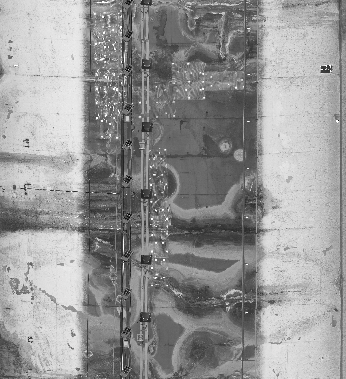 No context
Cls annotation
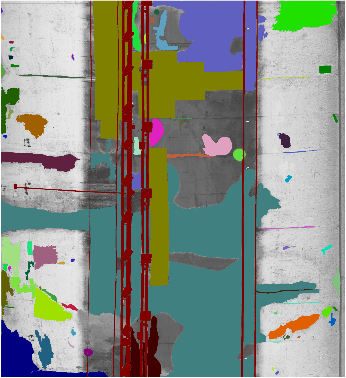 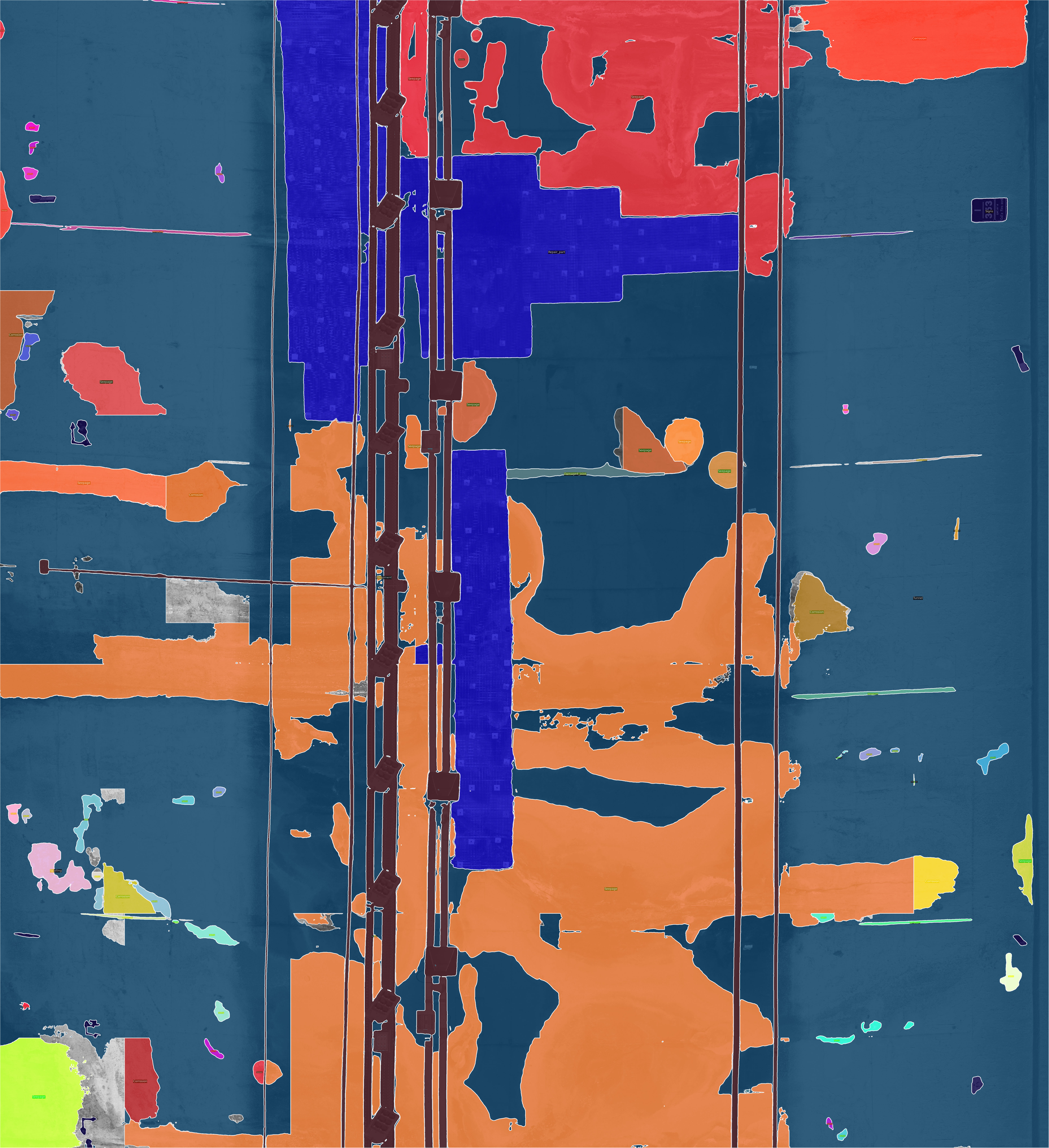 Input
Segm annotation
256-swin-b2-rd
2025/6/10
12/16
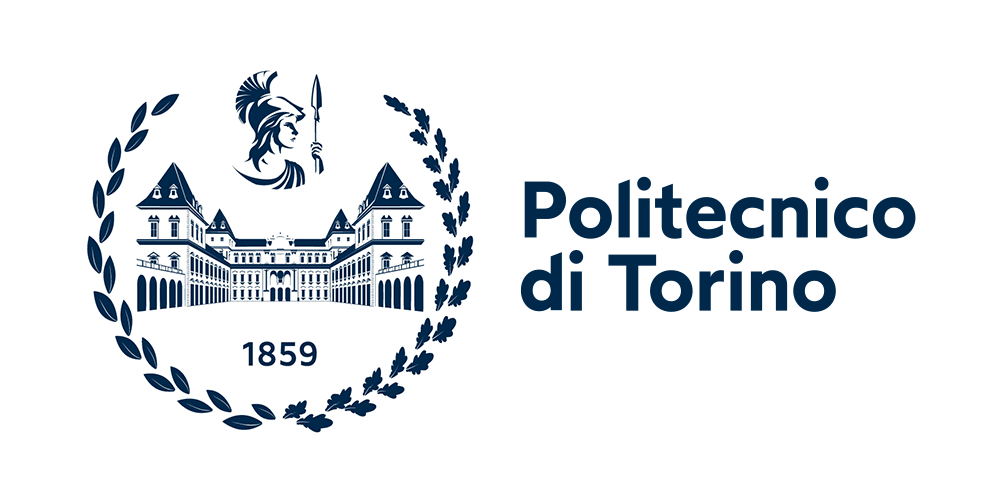 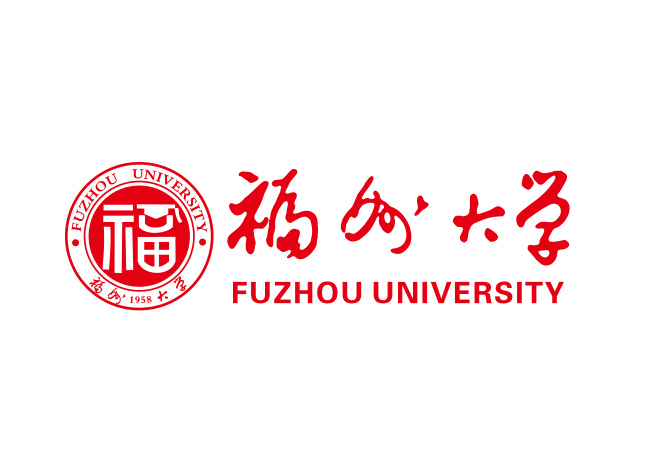 Conclusion
We proposed an innovative framework for UHR image panoptic segmentation for damage detection and report generation.

Main network: Mask2Former; side network: EfficientViT for 256 size context. Our best model achieved improvements of 2.85, 6.06, and 4.37 in PQ, SQ, and RQ, respectively.

Introduced SAM2 backbone — significantly boosts performance; side network remains effective.

Visualization shows context helps local patch inference, improving damage detection.

Built a web-based end-to-end platform: batch processes images, outputs PDF damage reports and COCO annotations.

Future work: 
Incorporating ensemble learning and multi-scale inference as post-processing steps further improves segmentation performance; 
Automatically generated a comprehensive digital model with detected damages and equipment
2025/6/10
13/16
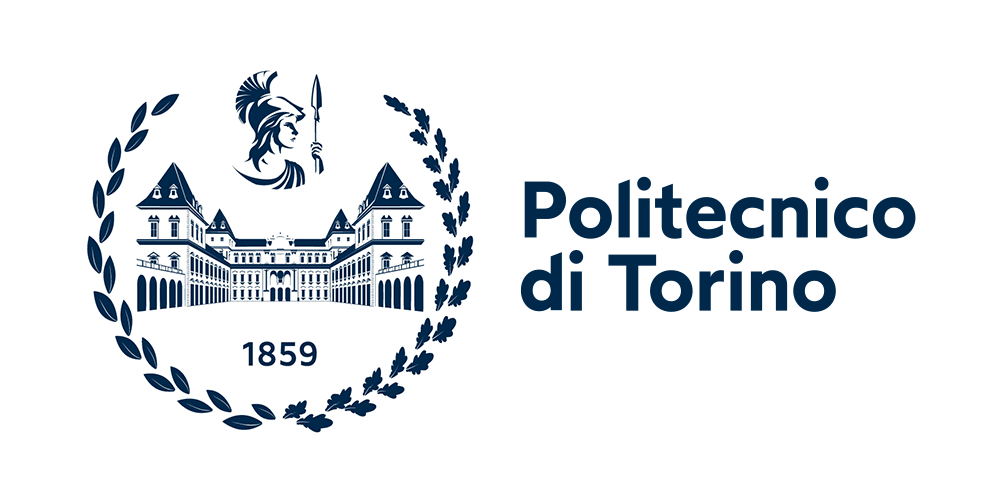 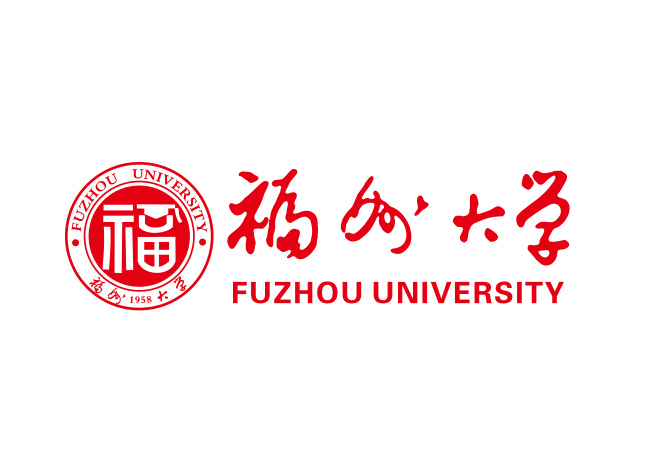 Acknowledgements
The computations described in this research were performed using the Baskerville Tier 2 HPC service (https://www.baskerville.ac.uk). Baskerville was funded by the EPSRC and UKRI through the World Class Labs scheme (EP/T022221/1) and the Digital Research Infrastructure programme (EP/W032244/1) and is operated by Advanced Research Computing at the University of Birmingham. The computations described in this paper were also performed using the University of Birmingham’s BlueBEAR (http://www.birmingham.ac.uk/bear) HPC service, which provides a High Performance Computing service to the University’s research community. 

The engineering company TECNE underpinned the research and contributed all necessary data. Their ongoing collaboration has made it possible to engage with practical applications relevant to the field. 

This publication is part of the project PNRR-NGEU, which has received funding from MUR-DM 118/2023.
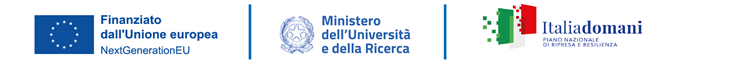 2025/6/10
14/16
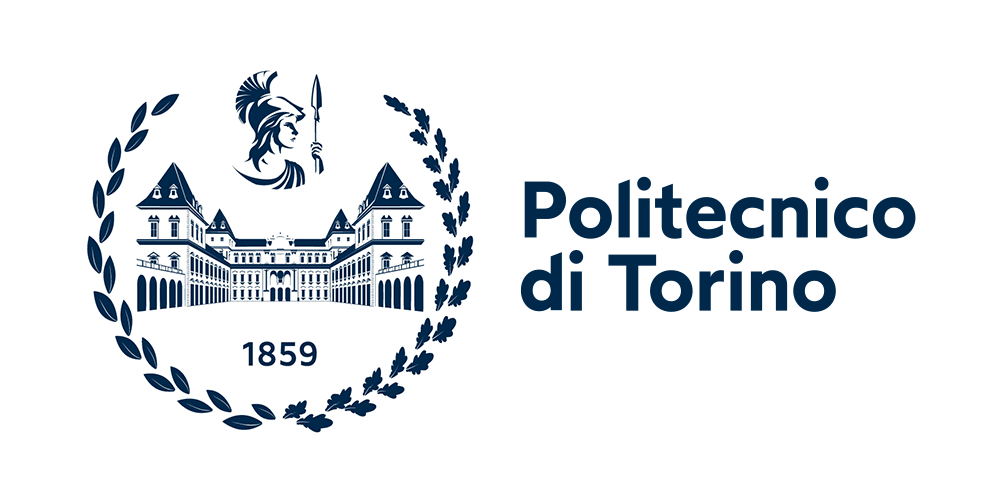 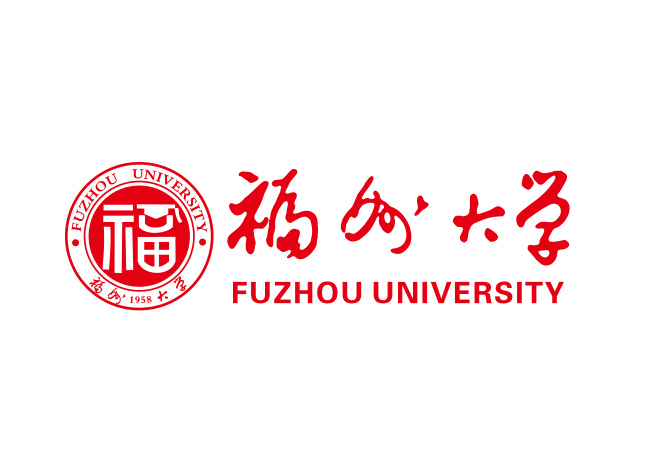 References
Abid, A., Abdalla, A., Abid, A., Khan, D., Alfozan, A., & Zou, J., (2019). Gradio: Hassle-free sharing and testing of ml models in the wild. arXiv preprint arXiv:1906.02569.
Cheng, B., Misra, I., Schwing, A. G., Kirillov, A., & Girdhar, R., (2022). Masked-attention mask transformer for universal image segmentation. In Proceedings of the IEEE/CVF conference on computer vision and pattern recognition (pp. 1290-1299).
Cheng, H. K., Chung, J., Tai, Y. W., & Tang, C. K. (2020). Cascadepsp: Toward class-agnostic and very high-resolution segmentation via global and local refinement. In Proceedings of the IEEE/CVF conference on computer vision and pattern recognition (pp. 8890-8899).
Chen, K., Wang, J., Pang, J., Cao, Y., Xiong, Y., Li, X., ... & Lin, D., (2019). MMDetection: Open mmlab detection toolbox and benchmark. arXiv preprint arXiv:1906.07155.
Chen, W., Jiang, Z., Wang, Z., Cui, K., & Qian, X., (2019). Collaborative global-local networks for memory-efficient segmentation of ultra-high resolution images. In Proceedings of the IEEE/CVF conference on computer vision and pattern recognition (pp. 8924-8933).
Fenniak, M., Stamy, M., pubpub-zz, Thoma, M., Peveler, M., exiledkingcc & pypdf Contributors, (2024). The pypdf library. Available at: https://pypi.org/project/pypdf/ [Accessed date].
Guo, S., Liu, L., Gan, Z., Wang, Y., Zhang, W., Wang, C., ... & Xu, K. (2022). Isdnet: Integrating shallow and deep networks for efficient ultra-high resolution segmentation. In Proceedings of the IEEE/CVF conference on computer vision and pattern recognition (pp. 4361-4370).
Huang, H., Cai, Y., Zhang, C., Lu, Y., Hammad, A., & Fan, L., (2024). Crack detection of masonry structure based on thermal and visible image fusion and semantic segmentation. Automation in Construction, 158, 105213.
Huang, M.Q., Ninić, J. and Zhang, Q., (2021). BIM, machine learning and computer vision techniques in underground construction: Current status and future perspectives. Tunnelling and Underground Space Technology, 108, p.103677.
Huynh, C., Tran, A. T., Luu, K., & Hoai, M., (2021). Progressive semantic segmentation. In Proceedings of the IEEE/CVF Conference on Computer Vision and Pattern Recognition (pp. 16755-16764).
Ji, D., Zhao, F., Lu, H., Tao, M., & Ye, J. (2023). Ultra-high resolution segmentation with ultra-rich context: A novel benchmark. In Proceedings of the IEEE/CVF Conference on Computer Vision and Pattern Recognition (pp. 23621-23630).
Ji, S. and Zhang, H. (2023). ISAT with Segment Anything: An Interactive Semi-Automatic Annotation Tool. Available: https://github.com/yatengLG/ISAT_with_segment_anything. Updated on 2023-06-03.
Kirillov, A., He, K., Girshick, R., Rother, C., & Dollár, P., (2019). Panoptic segmentation. In Proceedings of the IEEE/CVF conference on computer vision and pattern recognition (pp. 9404-9413).
Kirillov, A., Mintun, E., Ravi, N., Mao, H., Rolland, C., Gustafson, L., Xiao, T., Whitehead, S., Berg, A.C., Lo, W.Y. and Dollár, P., (2023). Segment anything. In Proceedings of the IEEE/CVF international conference on computer vision (pp. 4015-4026).
Li, Q., Cai, J., Luo, J., Yu, Y., Gu, J., Pan, J., & Liu, W., (2024). Memory-constrained se-mantic segmentation for ultra-high resolution UAV imagery. IEEE Robotics and Automation Letters, 9(2), 1708-1715.
Li, Q., Yang, W., Liu, W., Yu, Y., & He, S., (2021). From contexts to locality: Ultra-high resolution image segmentation via locality-aware contextual correlation. In Proceedings of the IEEE/CVF International Conference on Computer Vision (pp. 7252-7261).
Liu, W., Li, Q., Lin, X., Yang, W., He, S., & Yu, Y., (2024). Ultra-high Resolution Image Segmentation via Locality-aware Context Fusion and Alternating Local Enhancement. Interna-tional Journal of Computer Vision, 132(11), 5030-5047.
Liu, X., Peng, H., Zheng, N., Yang, Y., Hu, H., & Yuan, Y. (2023). Efficientvit: Memory ef-ficient vision transformer with cascaded group attention. In Proceedings of the IEEE/CVF confer-ence on computer vision and pattern recognition (pp. 14420-14430).
Liu, Z., Lin, Y., Cao, Y., Hu, H., Wei, Y., Zhang, Z., ... & Guo, B. (2021). Swin transformer: Hierarchical vision transformer using shifted windows. In Proceedings of the IEEE/CVF interna-tional conference on computer vision (pp. 10012-10022).
Ministro delle infrastrutture e dei trasporti (MIT) (2023). Relazione concernente lo stato di attuazione degli interventi relativi all’adeguamento delle gallerie stradali della rete transeuropea, [Online], Available:  https://www.senato.it/service/PDF/PDFServer/DF/426541.pdf. 
Xu, Y., Li, D., Xie, Q., Wu, Q., & Wang, J., (2021). Automatic defect detection and segmen-tation of tunnel surface using modified Mask R-CNN. Measurement, 178, 109316.
Ye, Z., Lovell, L., Faramarzi, A. and Ninić, J., 2024. Sam-based instance segmentation mod-els for the automation of structural damage detection. Advanced Engineering Informatics, 62, p.102826.
Zhou, Z., Zhang, J., & Gong, C., (2022). Automatic detection method of tunnel lining multi‐defects via an enhanced You Only Look Once network. Computer‐Aided Civil and Infrastruc-ture Engineering, 37(6), 762-780.
2025/6/10
15/16
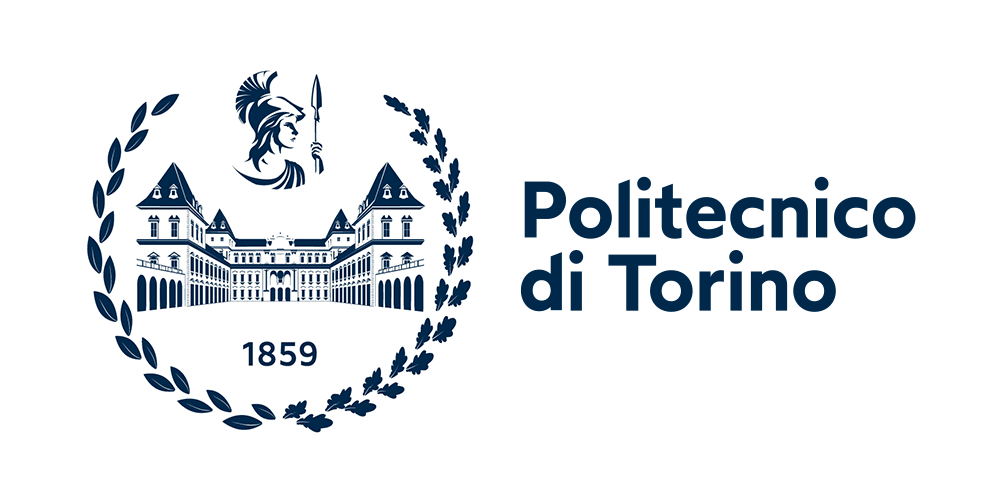 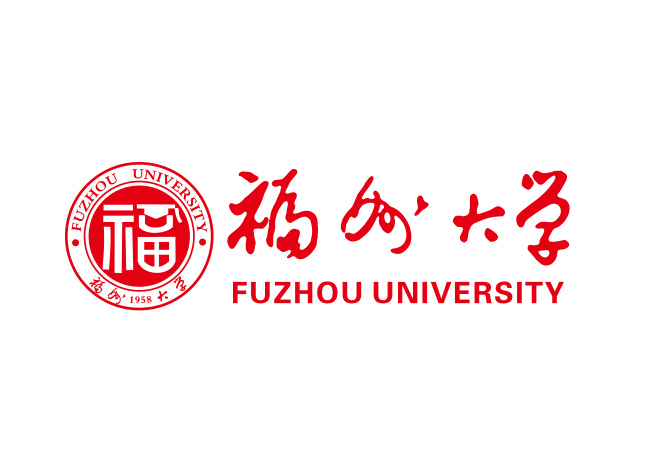 Thank you
Q&A
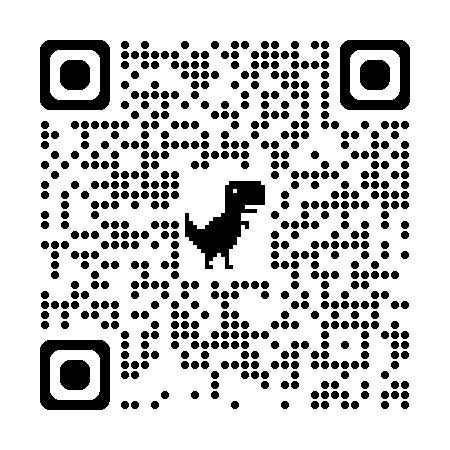 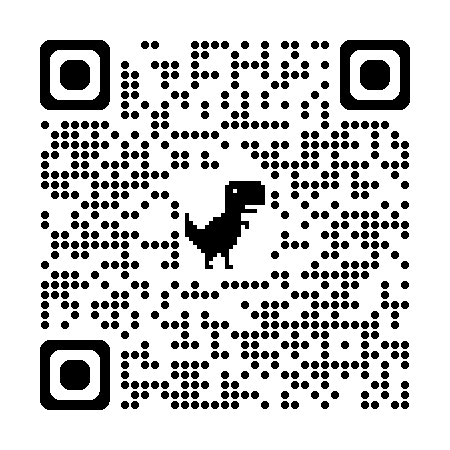 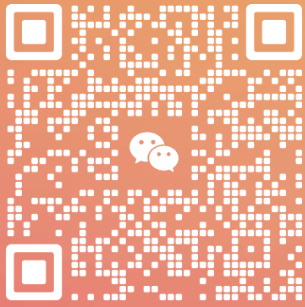 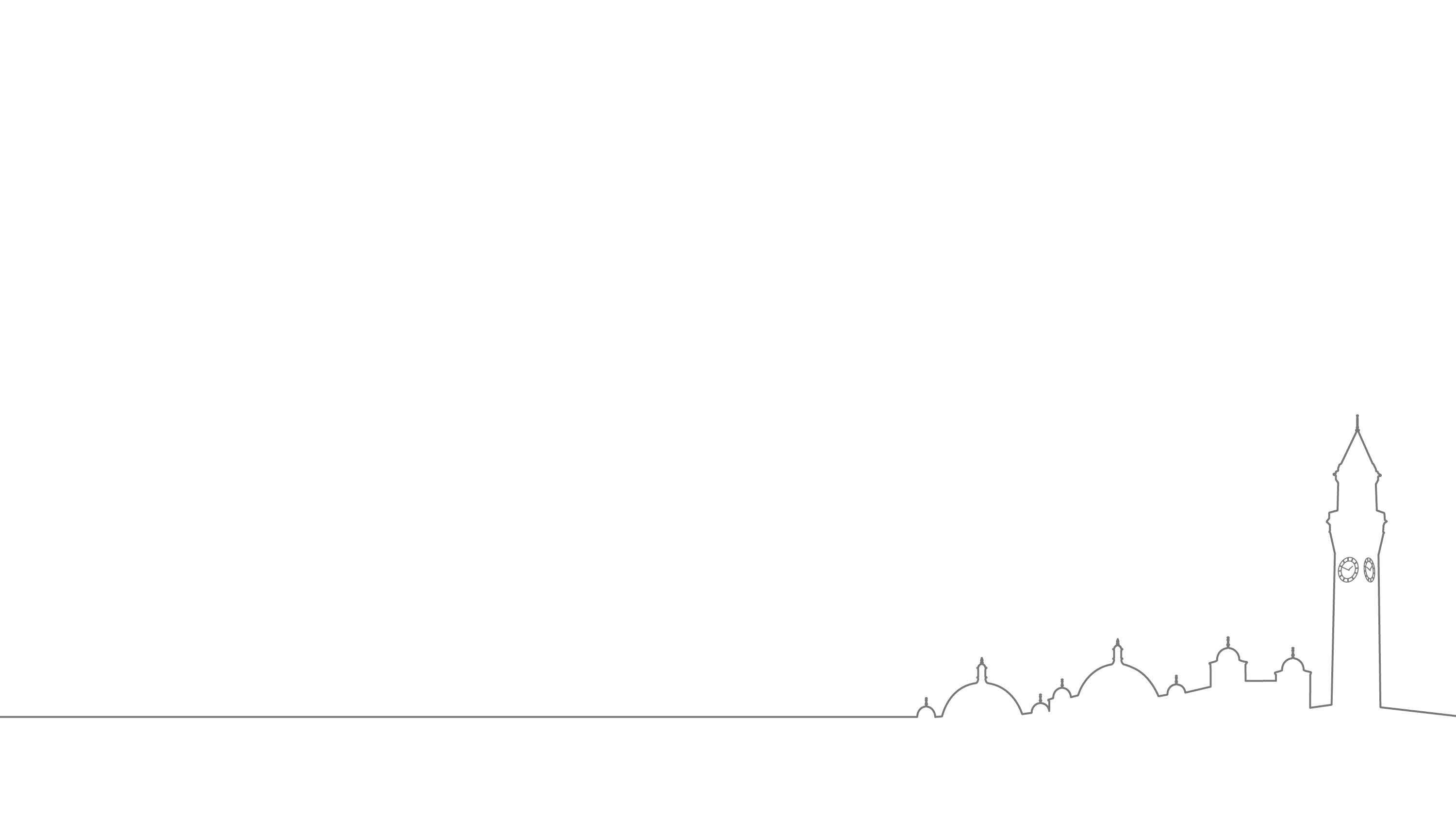 Linkedin
WeChat
Jelena’s team
📧 zxy239@student.bham.ac.uk (Zehao Ye)
2025/6/10
16/16